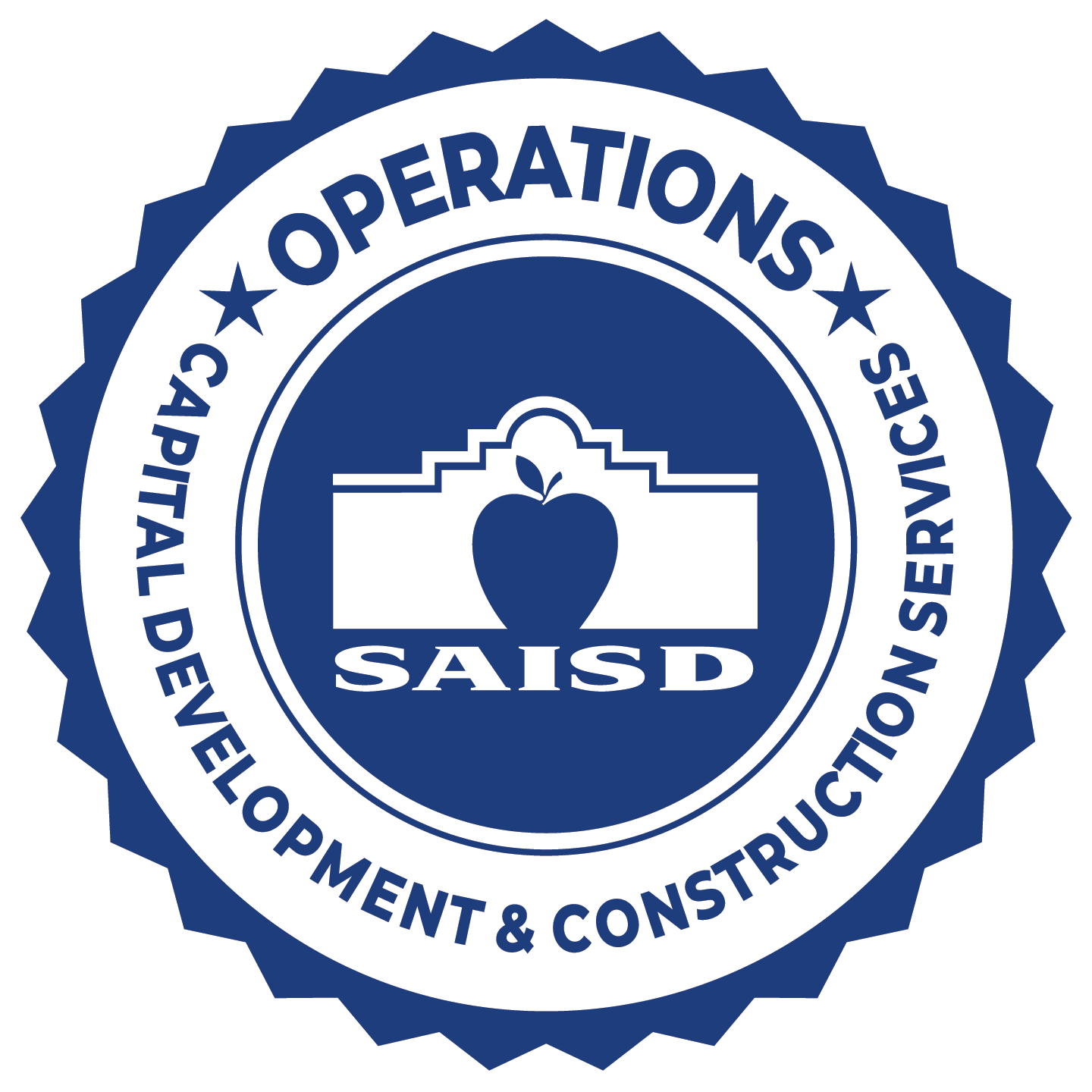 Bond 2020
Community Update
Madison Elementary
Longfellow Middle School
Jefferson High School
Jan. 23, 2025
Purpose of Today’s Meeting
Bond 2020 Program Update
Major renovation updates for:
Longfellow Middle School
Jefferson High School
Madison Elementary

Facility Condition Assessment and master planning
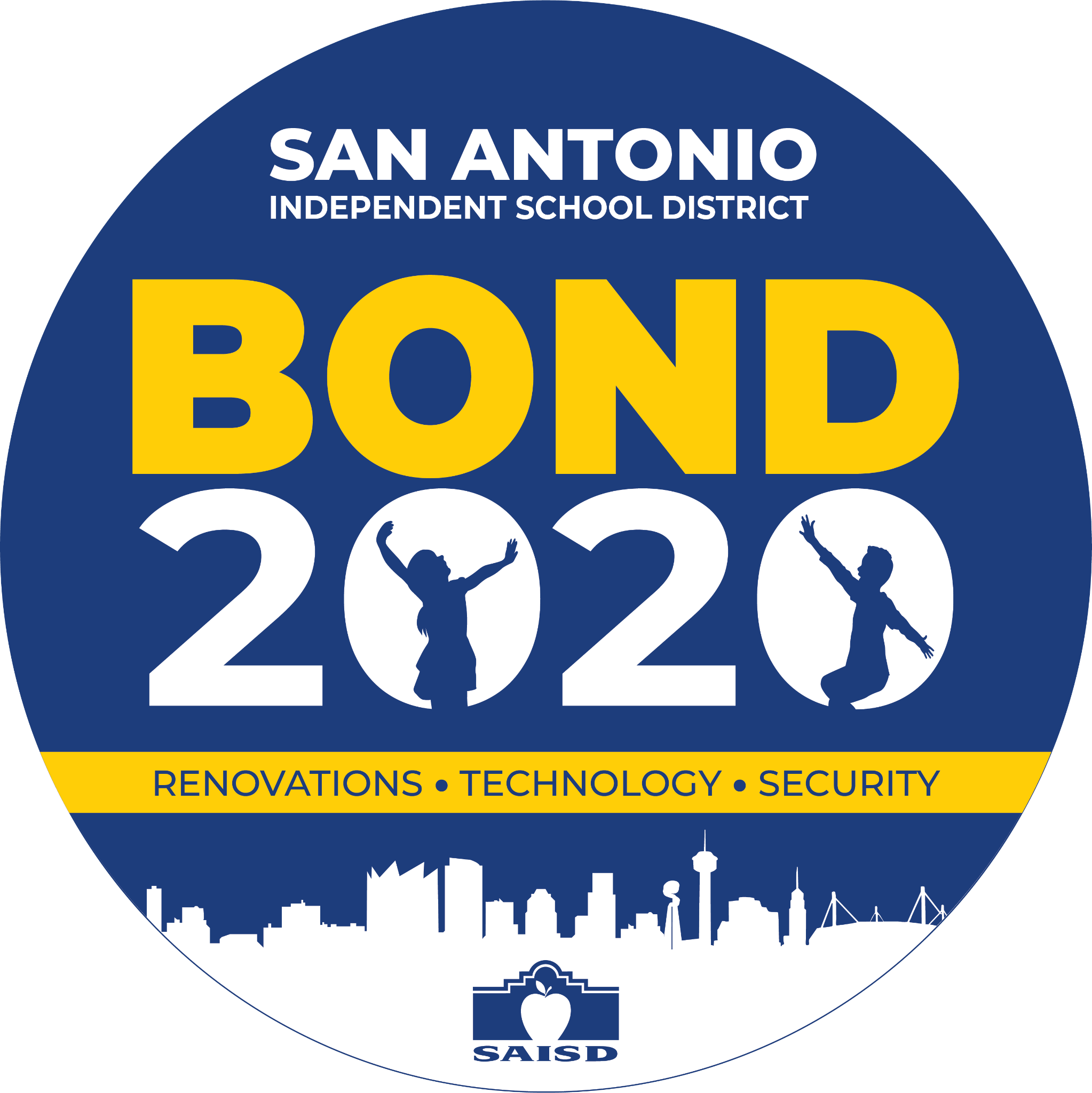 Bond 2020 Approval
In November 2020, voters approved 
two propositions totaling $1.3 billion:
PROP B
$90 million for technology upgrades for all schools
PROP A
$1.21 billion for:
Campus renovations/upgrades, including HVAC upgrades
Security upgrades at all schools
Replacement of air-conditioning chillers more than 15 years old at schools not receiving major renovations
New school models
Bond 2020 Planning
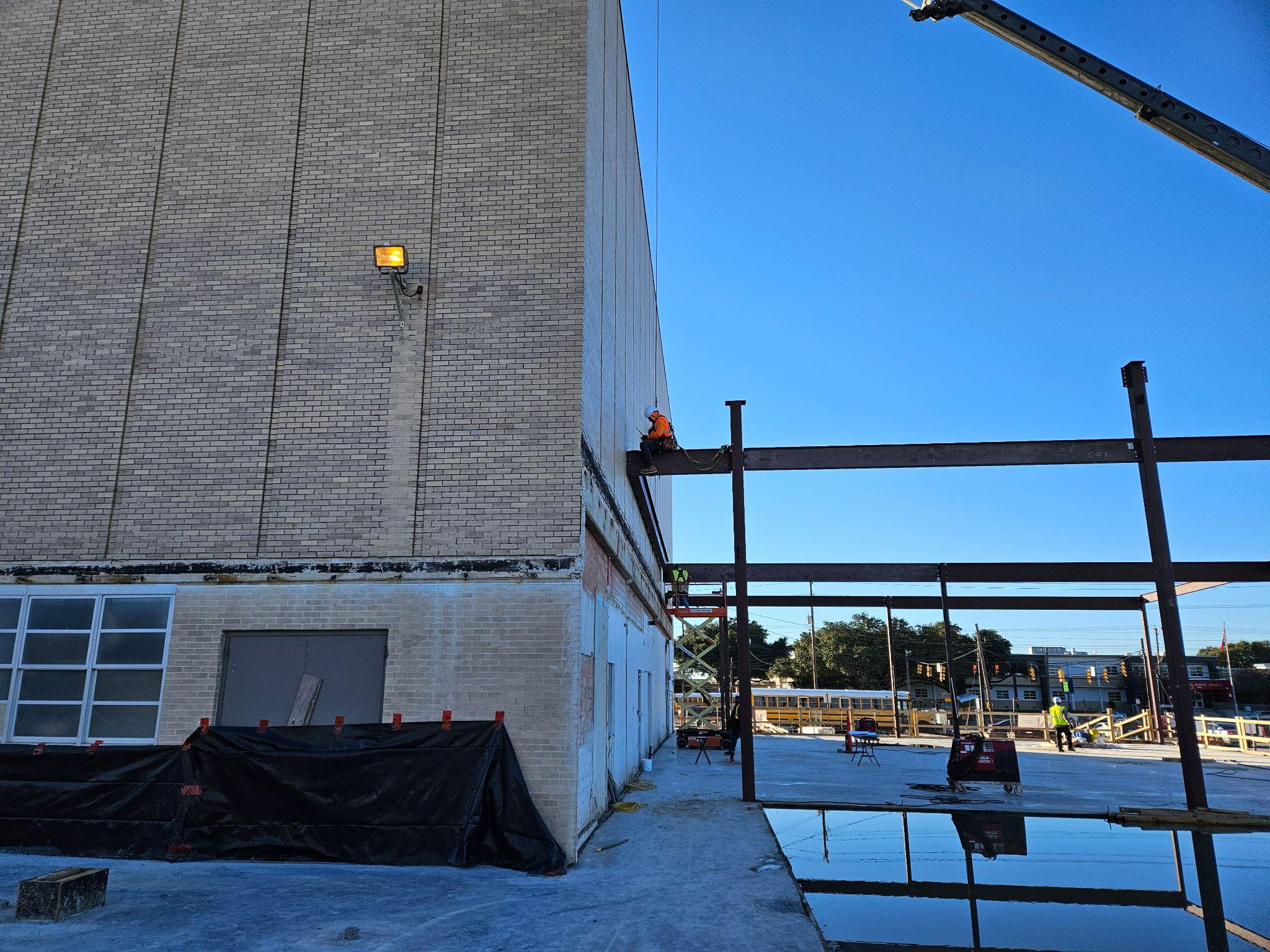 Renovation projects were planned pre-pandemicusing standard estimates 
of 4%-5% for inflation
Pandemic Impacts
And then the global pandemic 
hit, bringing with it significant construction pressures:
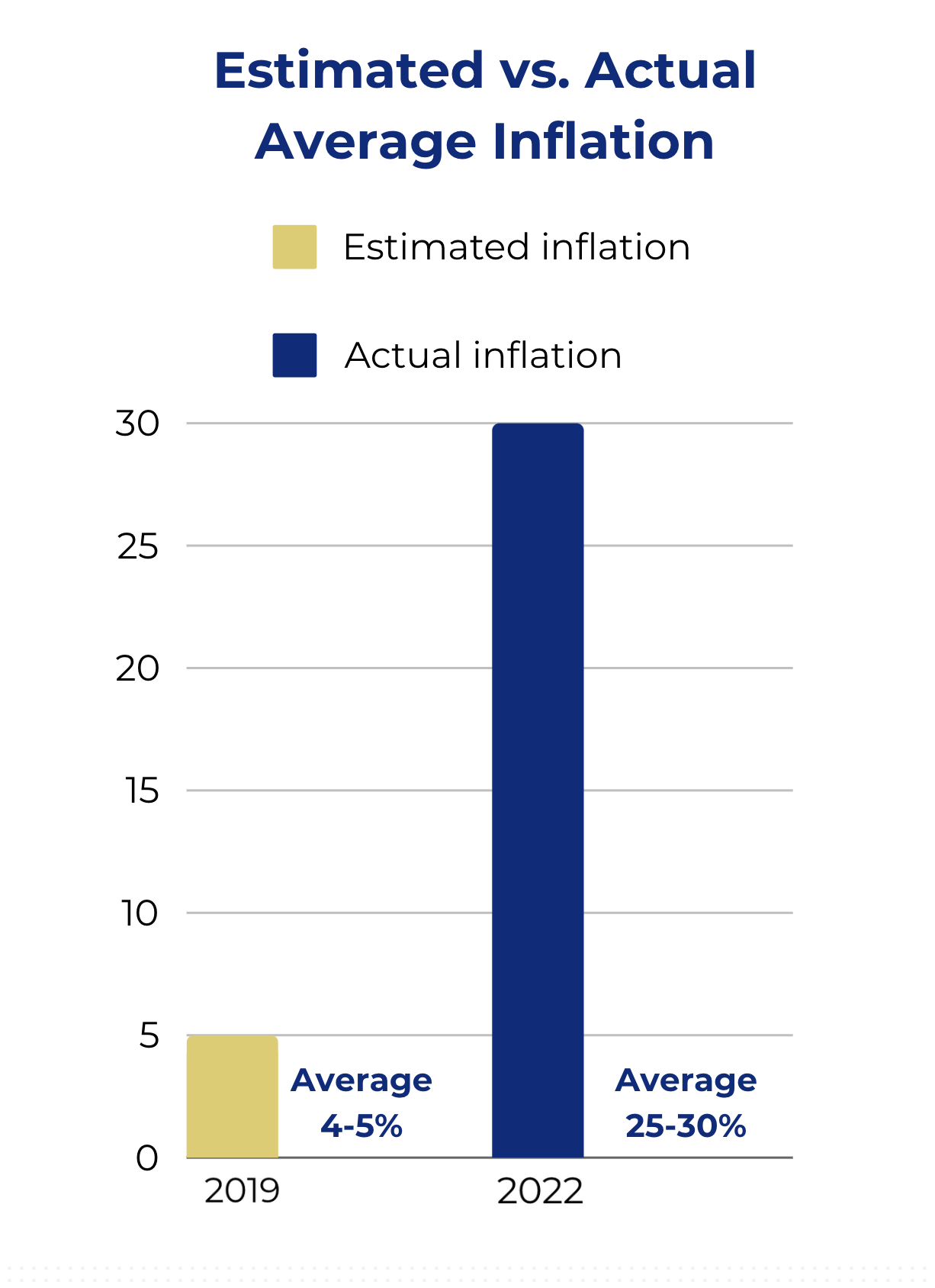 Unprecedented inflation 
Average of 25-30% 
Preliminary estimates for all projects came in over budget
Supply chain issues

Labor shortages
District Response
A tremendous amount of work went into salvaging Bond 2020:
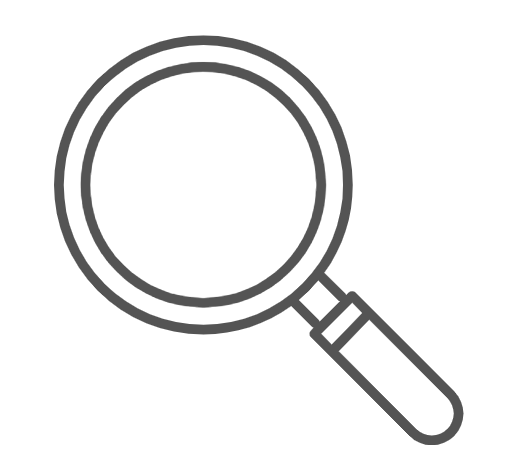 Bond expenses examined at a program and a project level to identify savings
A number of program-wide cost-saving measures implemented
Example: project start dates staggered through phasing
Every major renovation project reviewed to get as close to budget as possible
How Can Bond Funds Be Used?
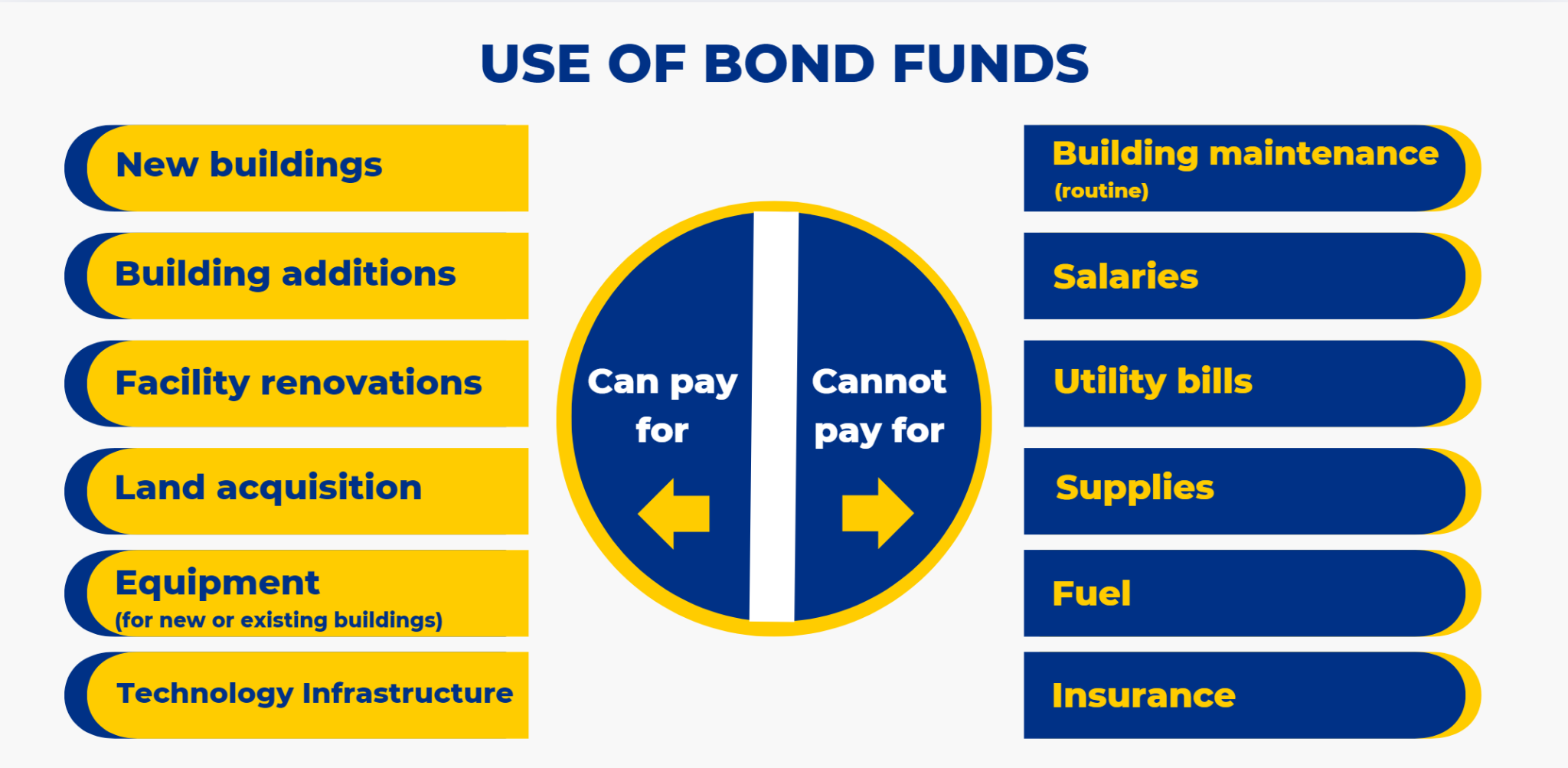 Rightsizing Impact
In 2023, the Board of Trustees voted on a plan to consolidate SAISD schools
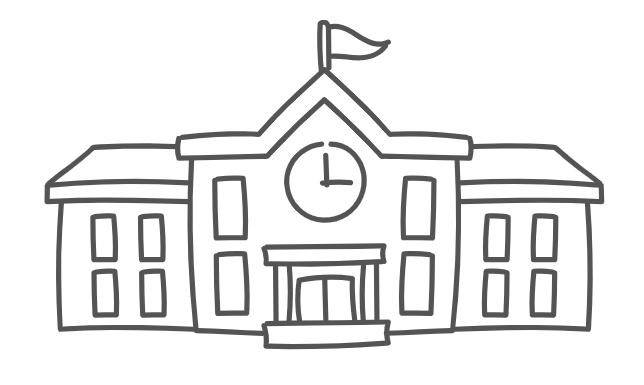 Ripple effect on the bond program
7 of the campuses to be consolidated were slated for renovations (leaving 29 major renovations projects)
Receiving campuses had immediate needs to accommodate larger student populations
Funds From Canceled Bond Projects
Funds returned to the overall bond program for areas of critical need across the district, including at campuses receiving students through Rightsizing
The Bond 2020 Citizens Advisory Committee supported the use of returned bond funds for the following priority areas: 
HVAC
Security upgrades
Restoration of scope to address critical needs
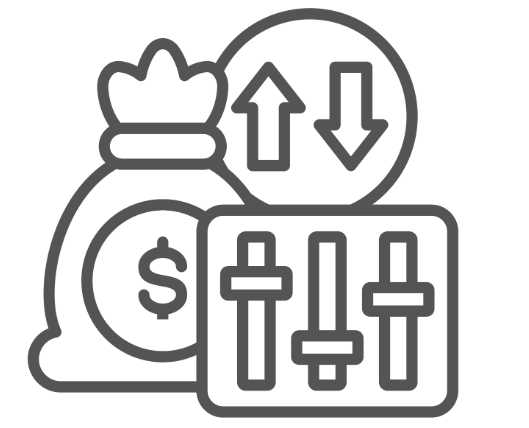 Significant HVAC Needs
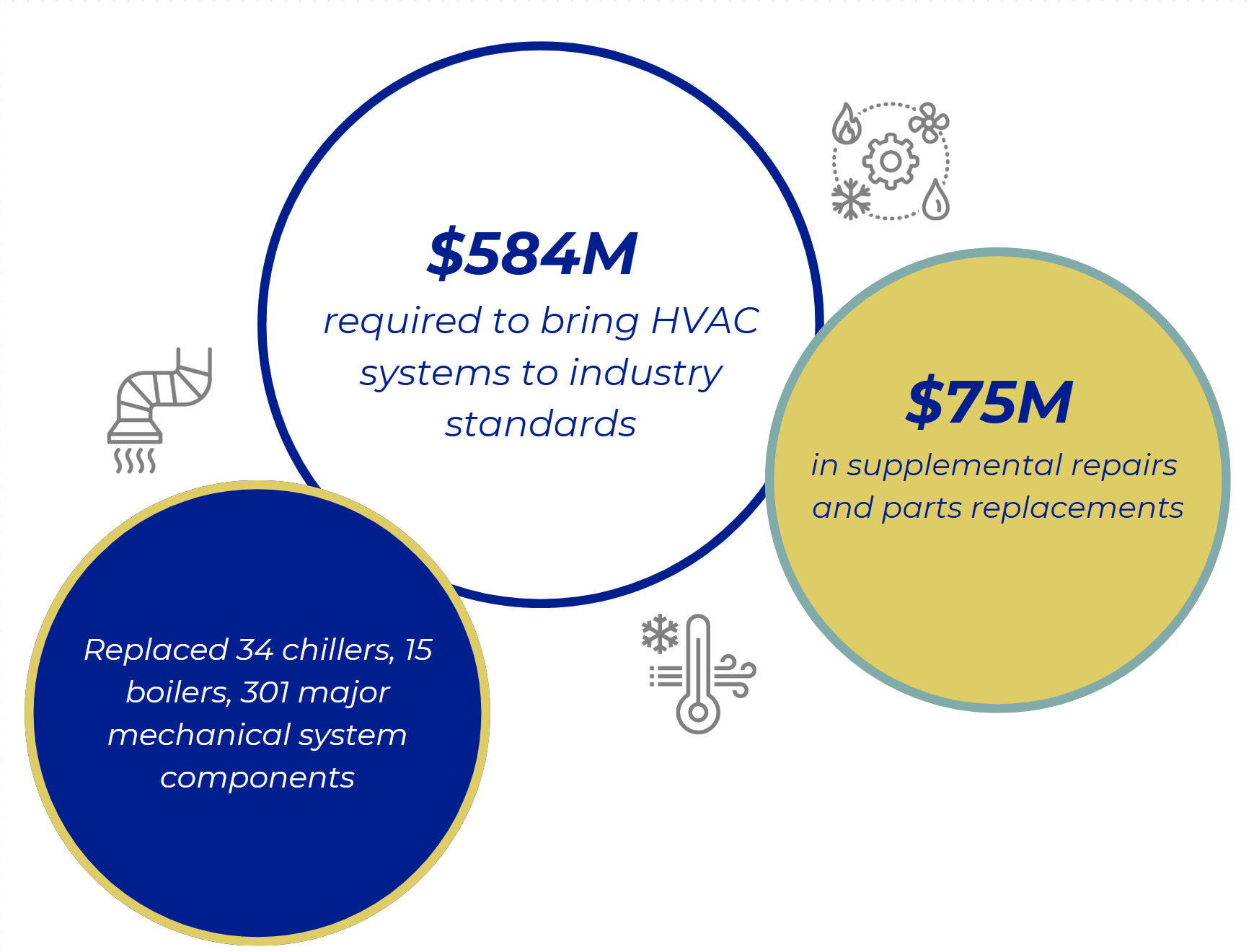 Where We Are Today
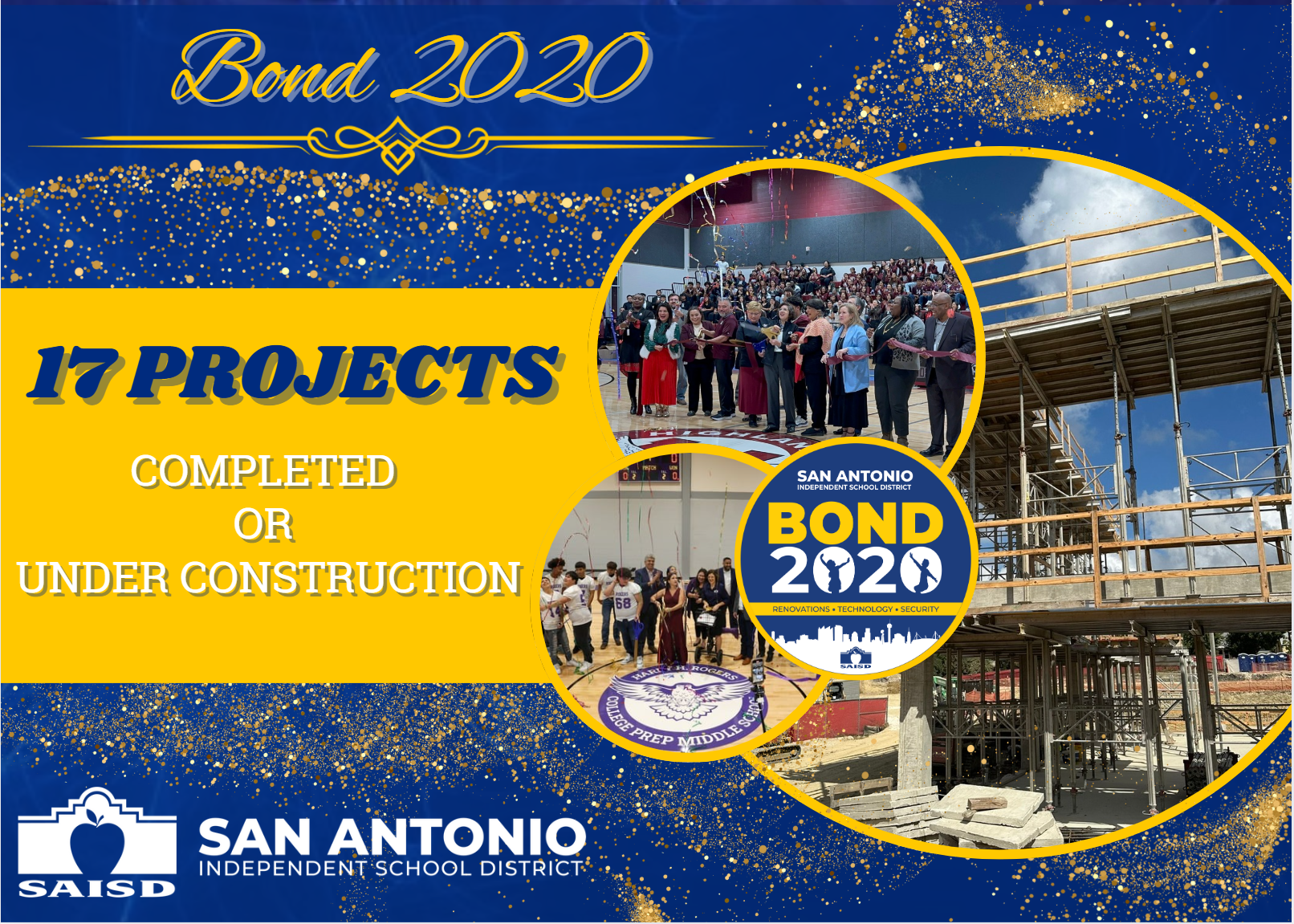 Breakdown of Project Costs
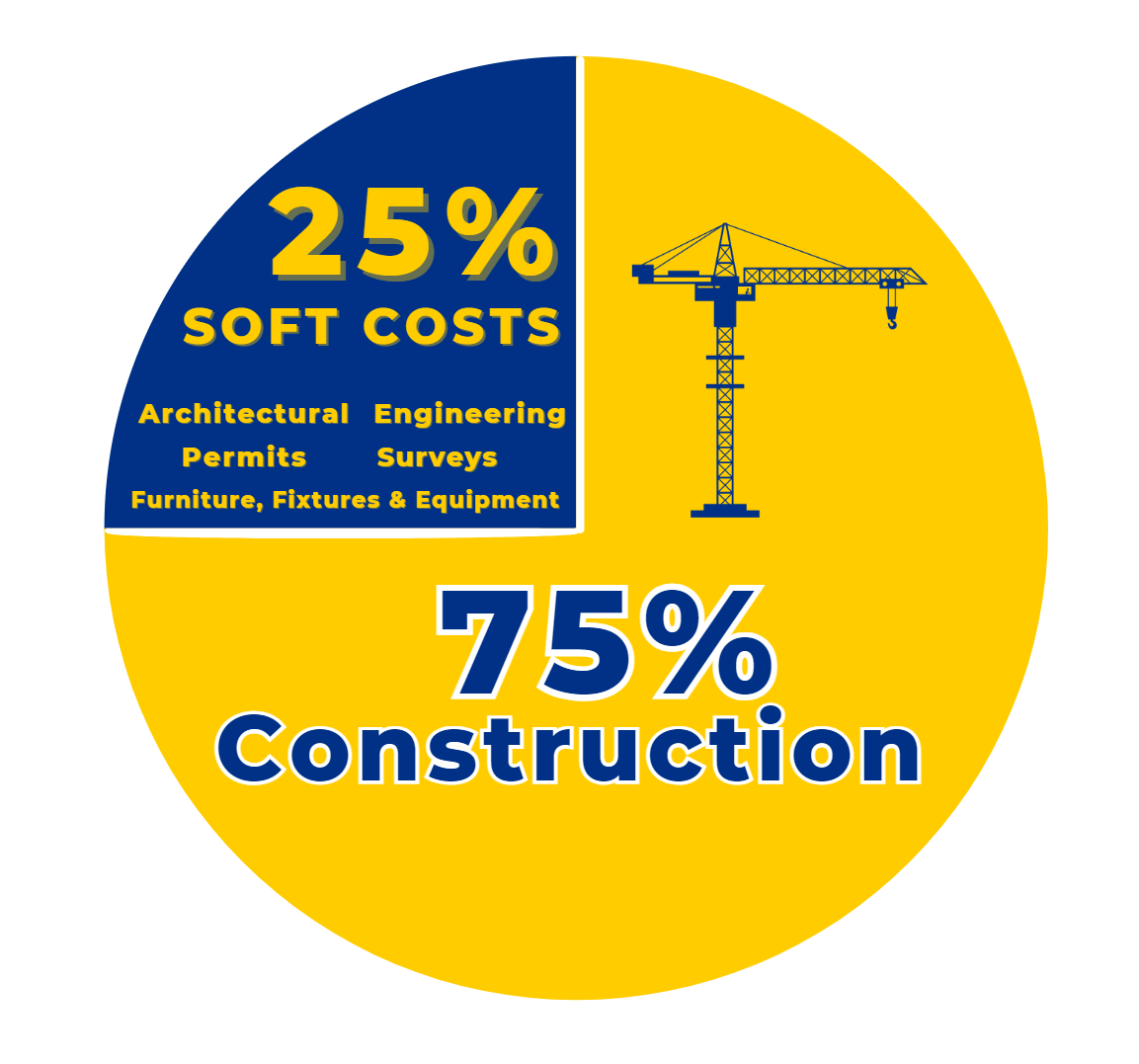 Longfellow MS: Current Project Scope & Budget
Total Budget*: $49.6 million
Phase 2 
Project
Scope: 
Renovate academic building classrooms, special education, and collaborative spaces
New athletic building and field
New outdoor learning spaces
Renovate the theater
Convert gym to dance, makerspace, and discovery labs
Make drainage and culvert improvements
Targeted completion: 
Spring 2026
*Includes architectural, engineering, surveys, permits, construction costs and FF&E
Longfellow MS Project Status
Overall project: 57% complete
Academic building:  Renovation of east and west wings of 2nd and 3rd floors (12 new classrooms); work to be completed in summer 2025
New gyms: Building new gyms and auxiliary gym with new boys’ and girls’ locker rooms and weight room. Completion: summer 2025
Gym conversion: New dance studio, dance locker rooms, discovery labs, and  speech room completed in summer 2025 
Theater renovation:  Completed in summer 2026
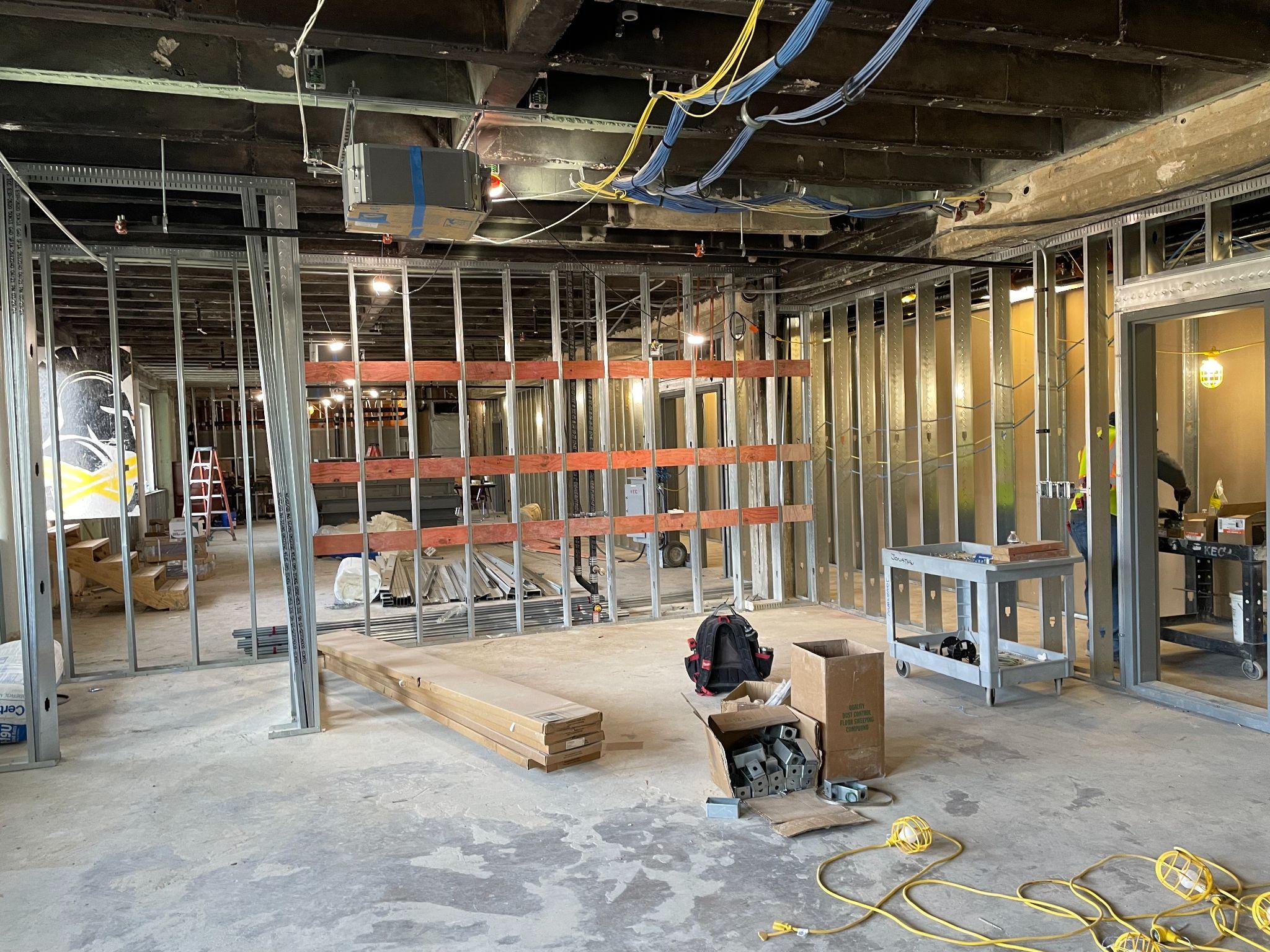 Longfellow MS Project Status
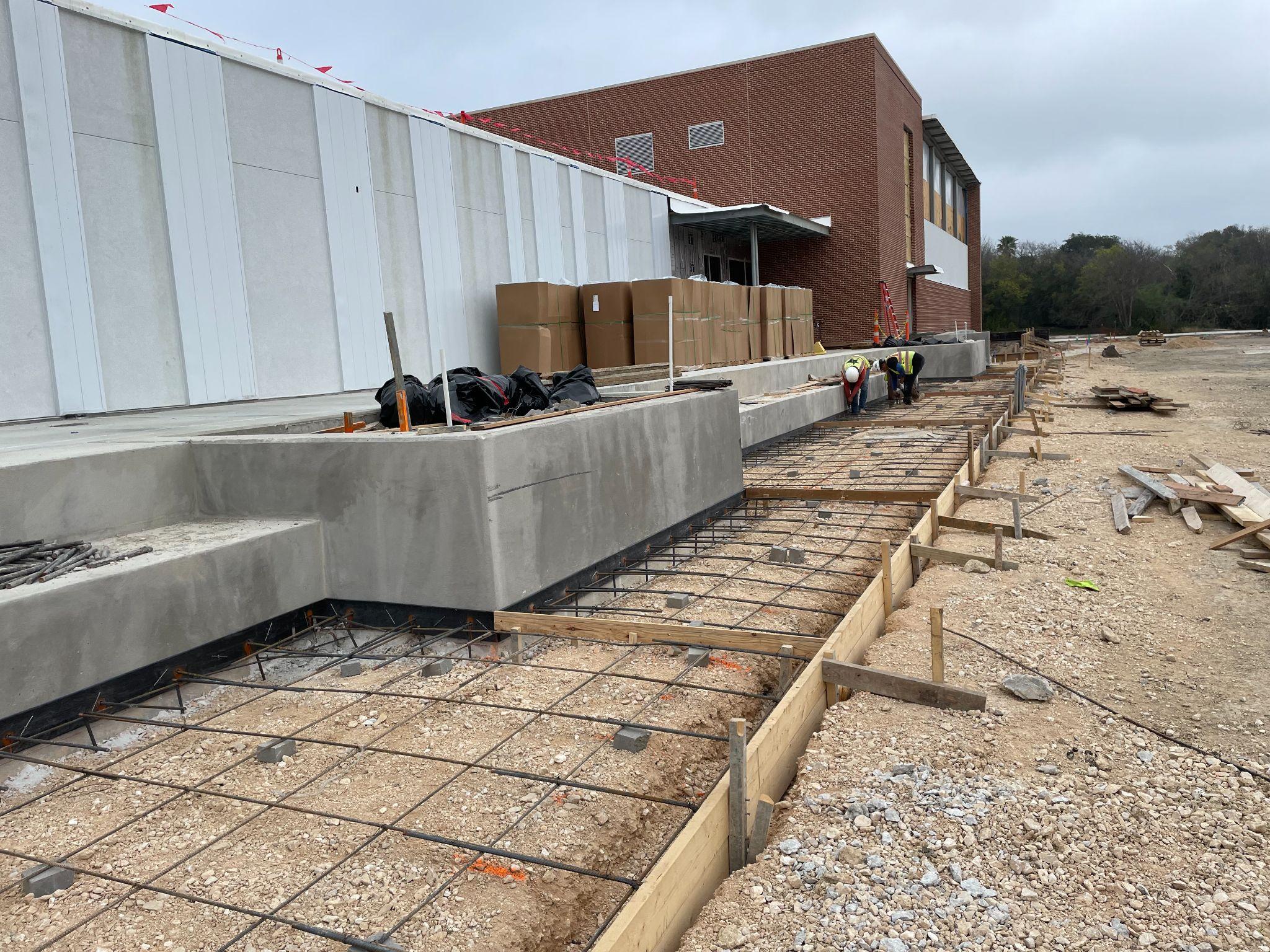 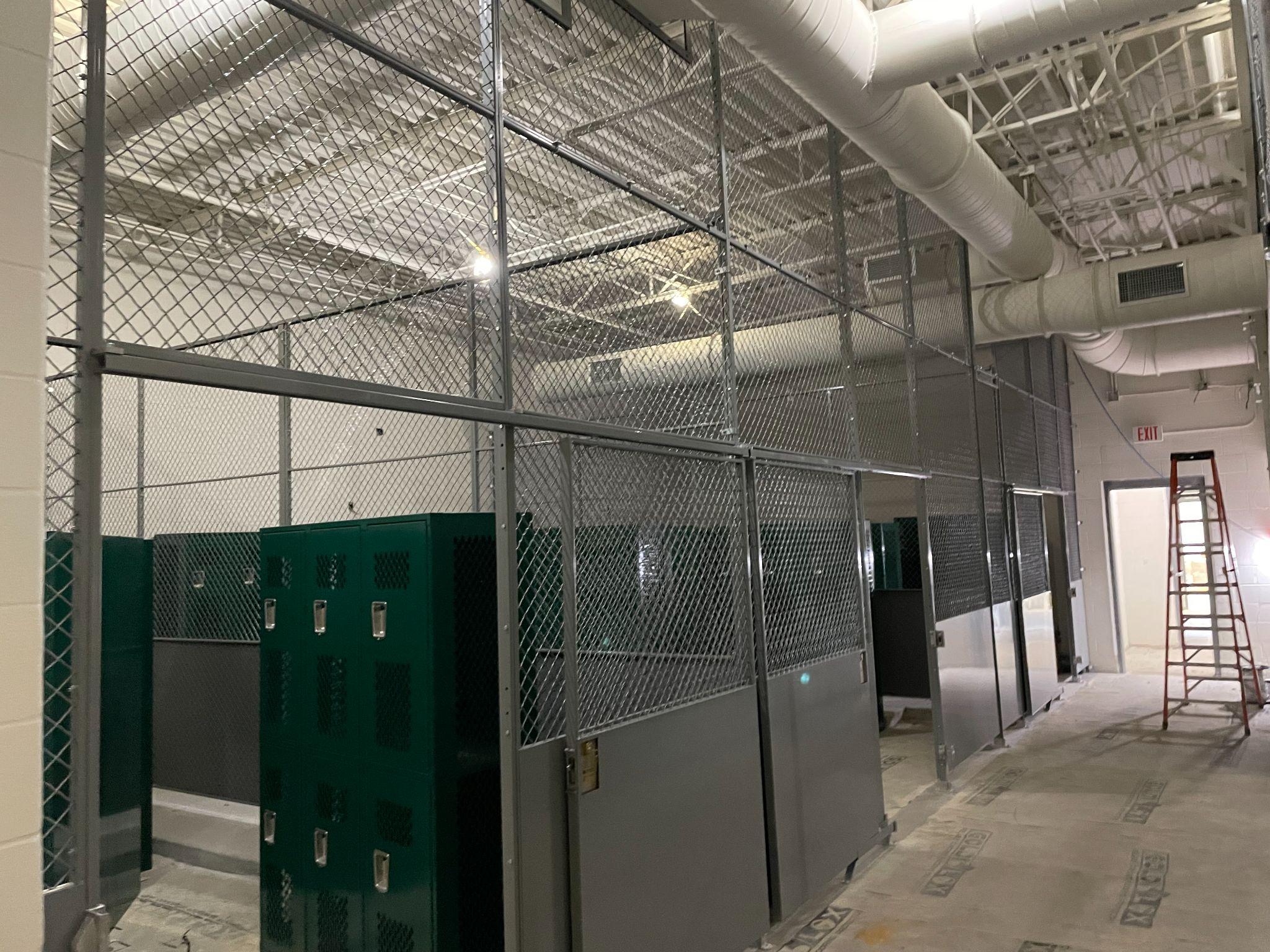 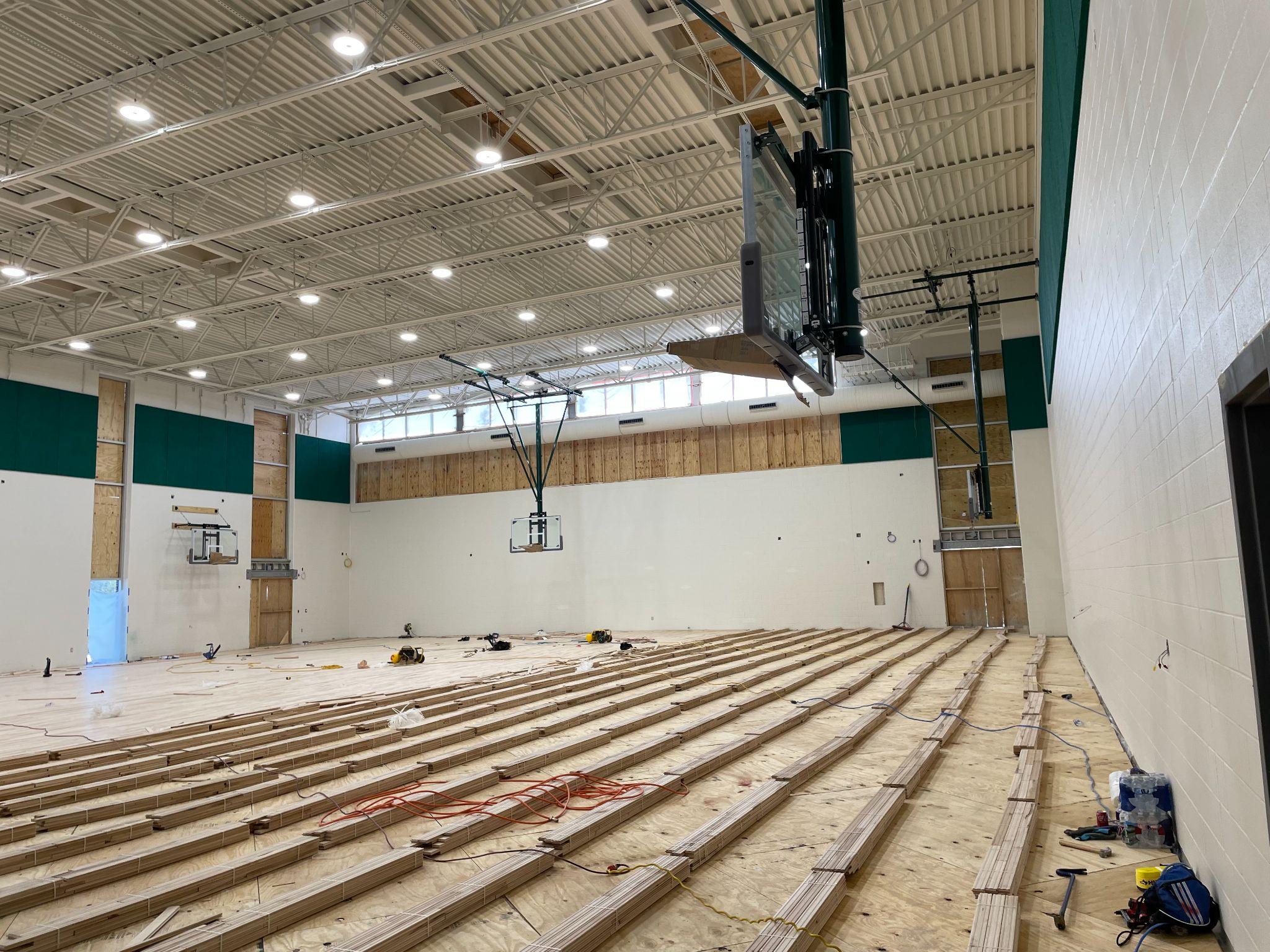 Jefferson HS: Current Project Scope & Budget
Total Budget*: $40 million
Phase 2 
Project
Scope: 
Restoration of original 1930's building exterior
Repair tennis court fencing
Interior historic restoration of library
Interior historic restoration of auditorium
Interior historic restoration of common spaces
Parking lot improvements
Athletic fields, track, and tennis court improvements
Targeted completion: 
May 2026
*Includes architectural, engineering, surveys, permits, construction costs and FF&E
Jefferson HS Project Status
Overall project: 4% complete
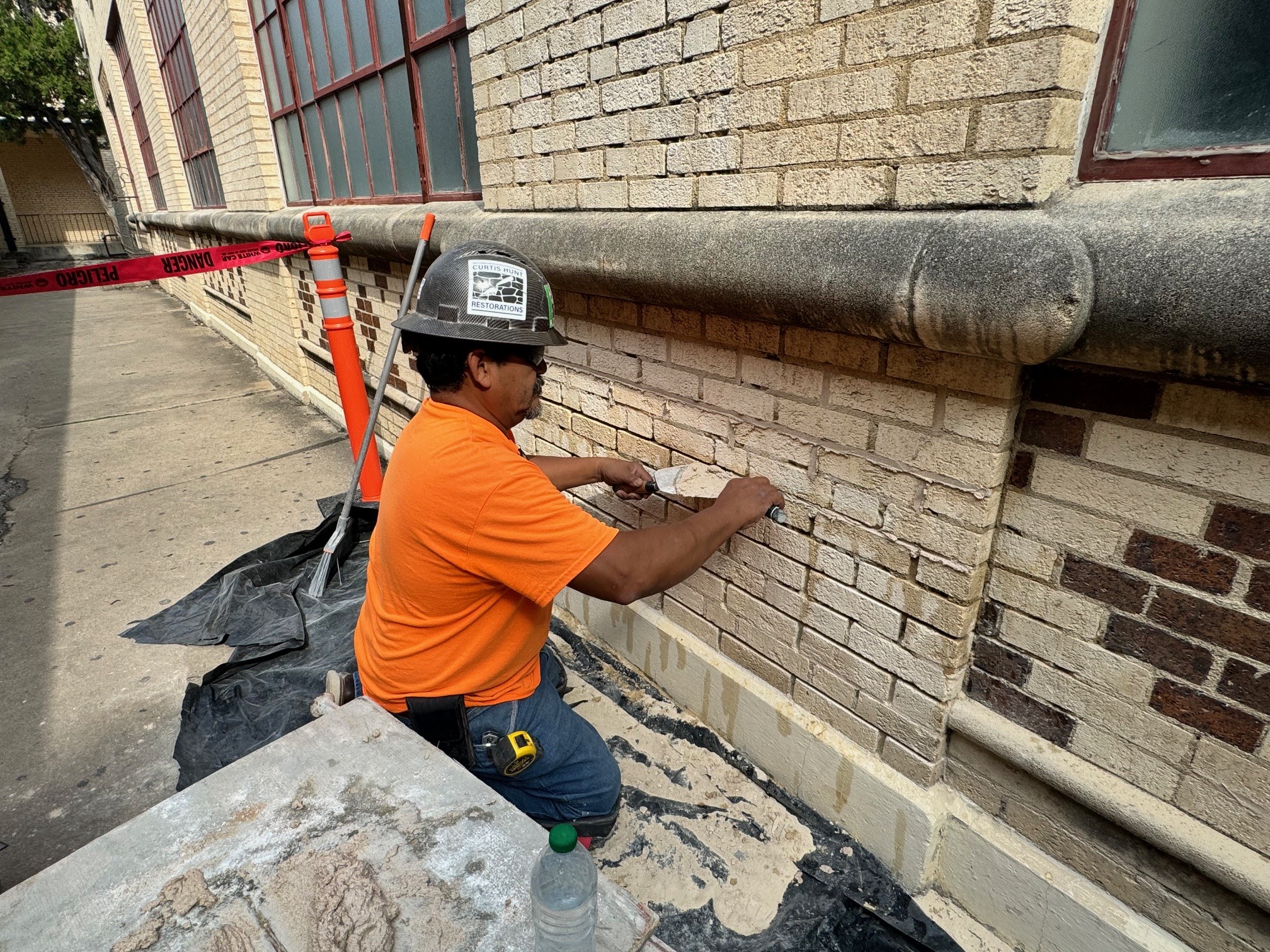 1930’s building exterior: Existing historic masonry being clean, re-pointed, patched and repaired

Library restoration:  Contractor is preparing for restoration work at the library 
Auditorium restoration:  In the process removing select historic elements for off-site restoration and abatement 

Athletic improvements:  Restoration of the Field House windows
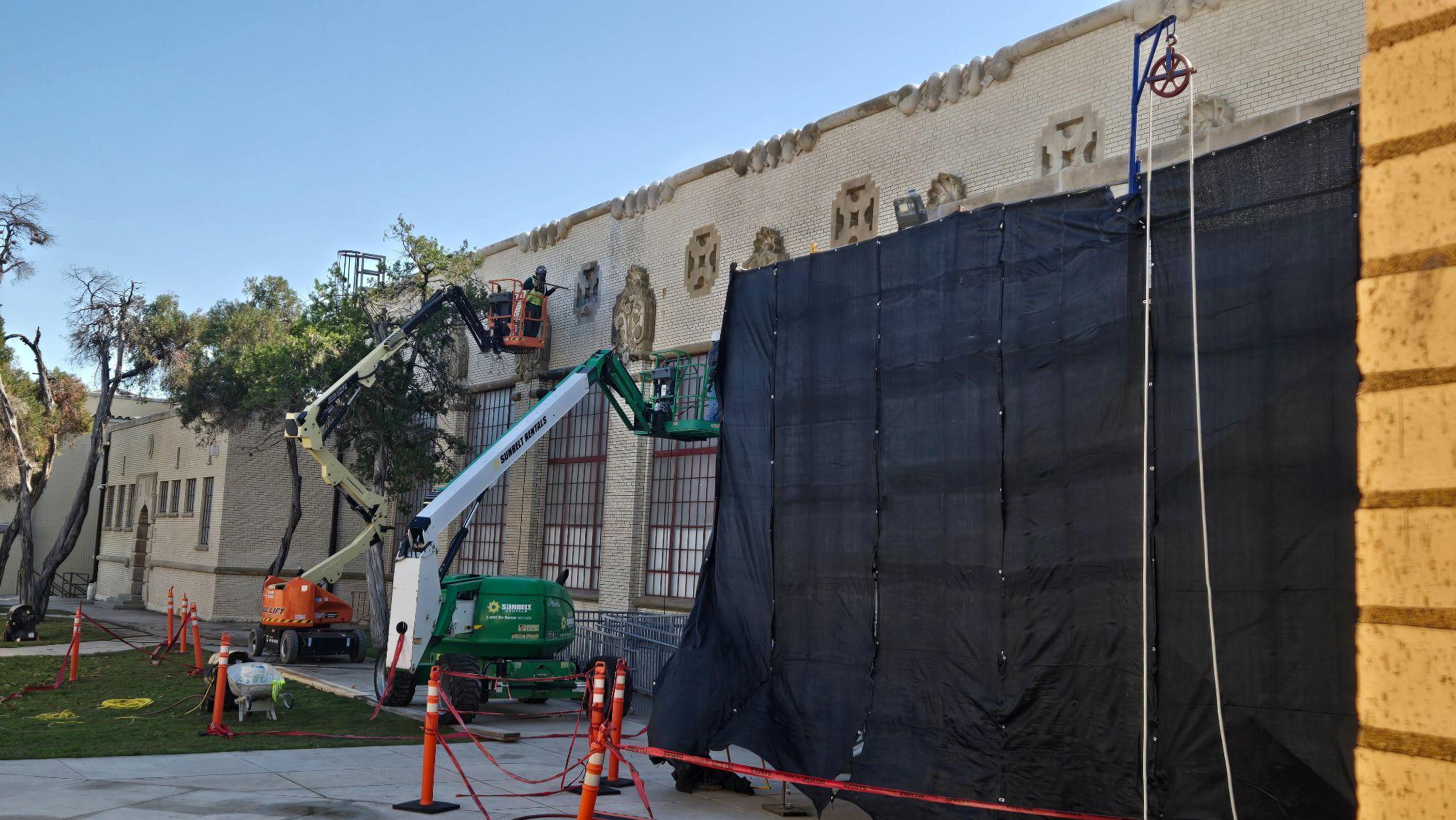 Madison ES: Current Project Scope & Budget
Total Budget*: $28.9 million
Scope: 
New secured vestibule 
New interior and exterior security cameras
New or replacement of outdoor learning opportunities 
Renovate or gym and physical education classrooms
Re-paving and re-surfacing parking lots and driveways 
Overhaul or replacement of all classrooms and science labs
Overhaul or replacement of special education classrooms
Overhaul or replacement of student dining and kitchen 
Overhaul or replacement of main office and main entrance to include secures vestibule
Replace old exterior windows with new energy efficient windows in spaces receiving renovations 
Complete overhaul and update to mechanical systems to the latest energy efficiency and indoor air quality standards.
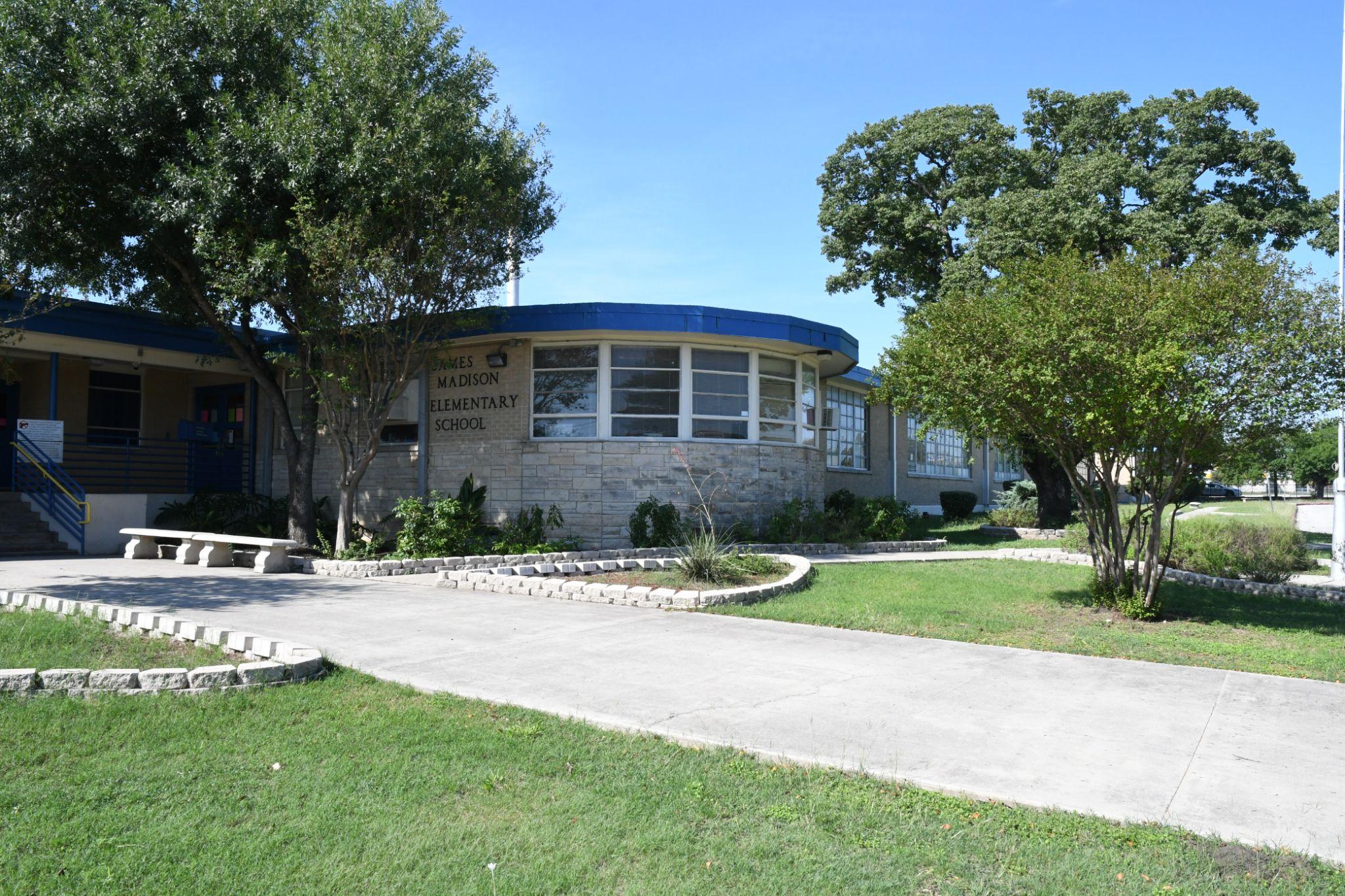 *Includes architectural, engineering, surveys, permits, construction costs and FF&E
Phase 3 Projects
Most Phase 3 projects are 
in the design phase
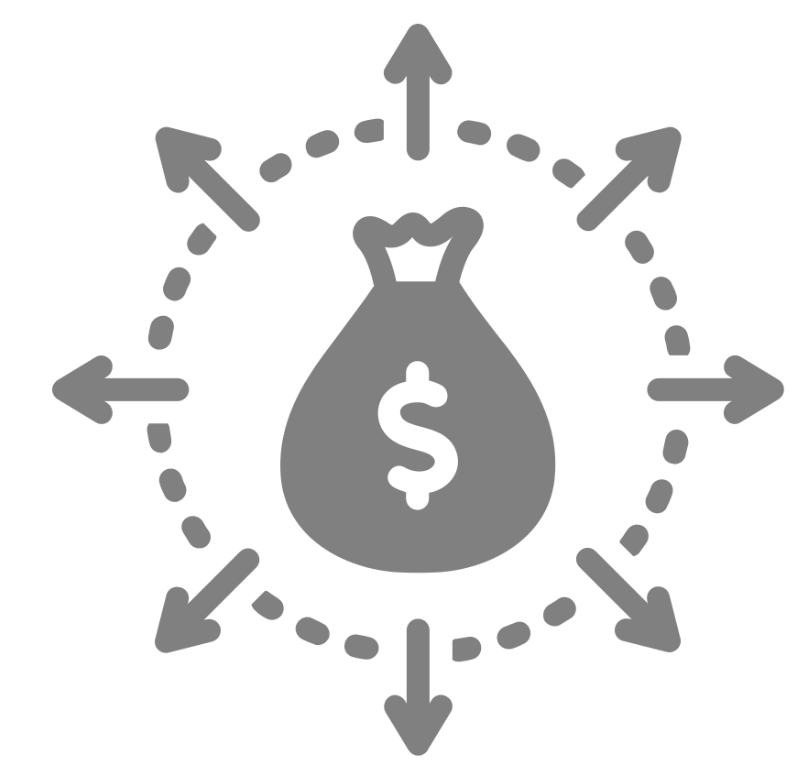 Madison is a Phase 3 project
Construction estimates for most Phase 3 projects exceed project budget
As we review Phase 3 projects, key factors to consider include next round of Rightsizing and SAISD Master Plan 2045
Next Round of Rightsizing
In May 2024, the Board of Trustees requested recommendations for next round of Rightsizing
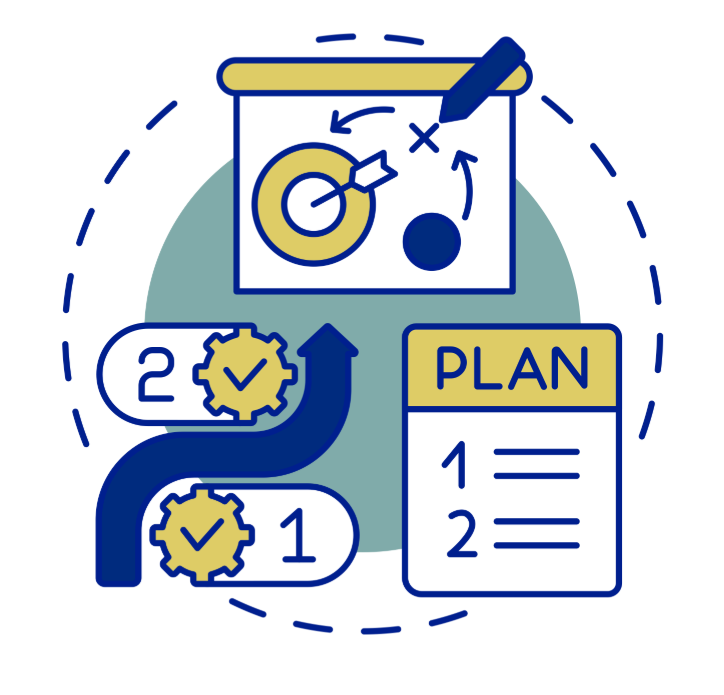 SAISD still has more schools than it needs for current student population of about 44,000
Kicking off Master Plan 2045 to guide future downsizing efforts
About the Master Plan
Master Plan 2045 will provide significant data for each SAISD facility
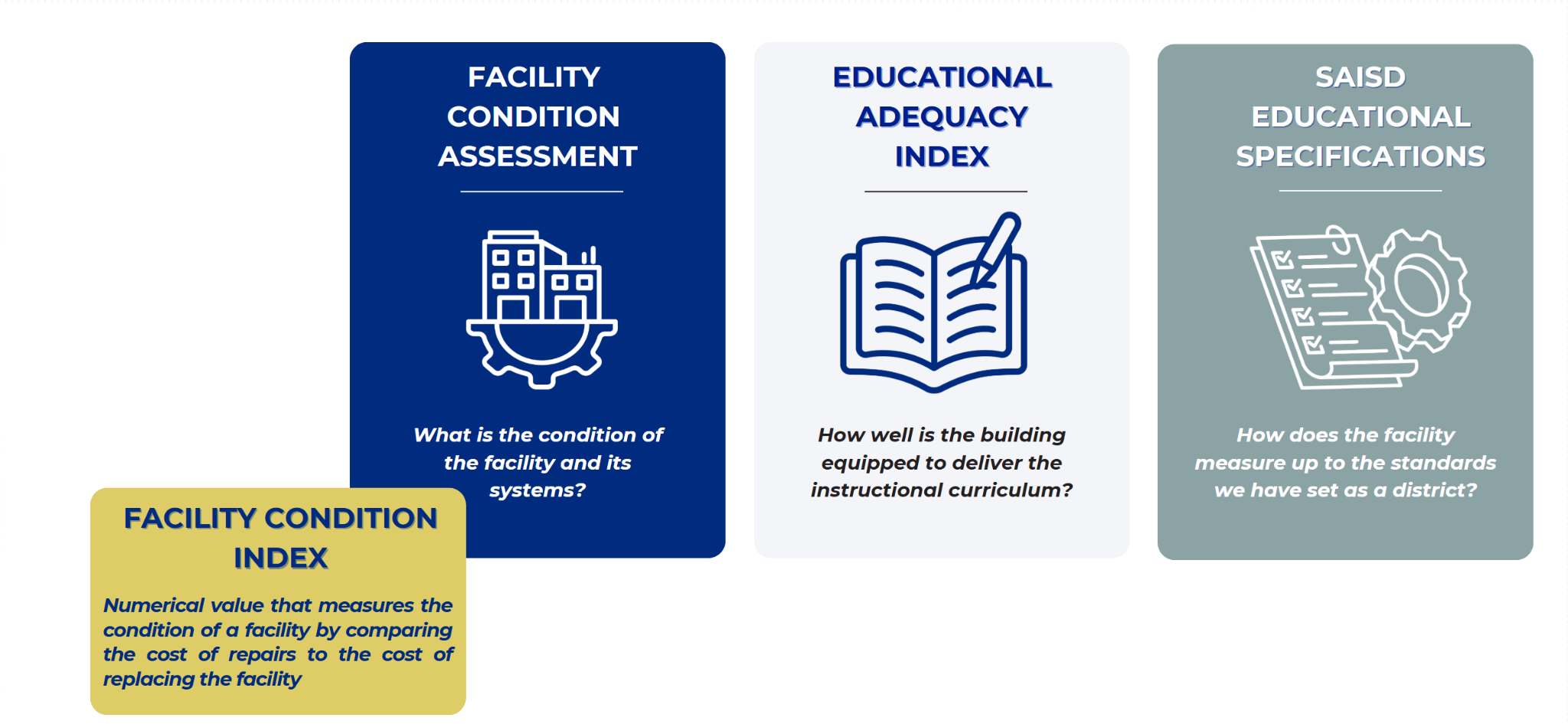 Next Steps
Kick off the facility master planning process to chart a new way forward for facilities in SAISD
Capital Development & Construction Services will be following up with Madison principal to discuss formation of Project Advisory Team (PAT).
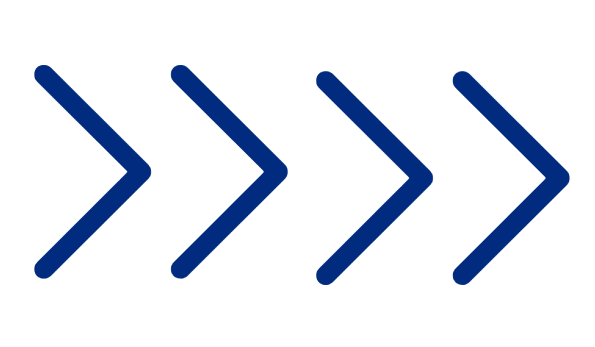 Bond Update & News
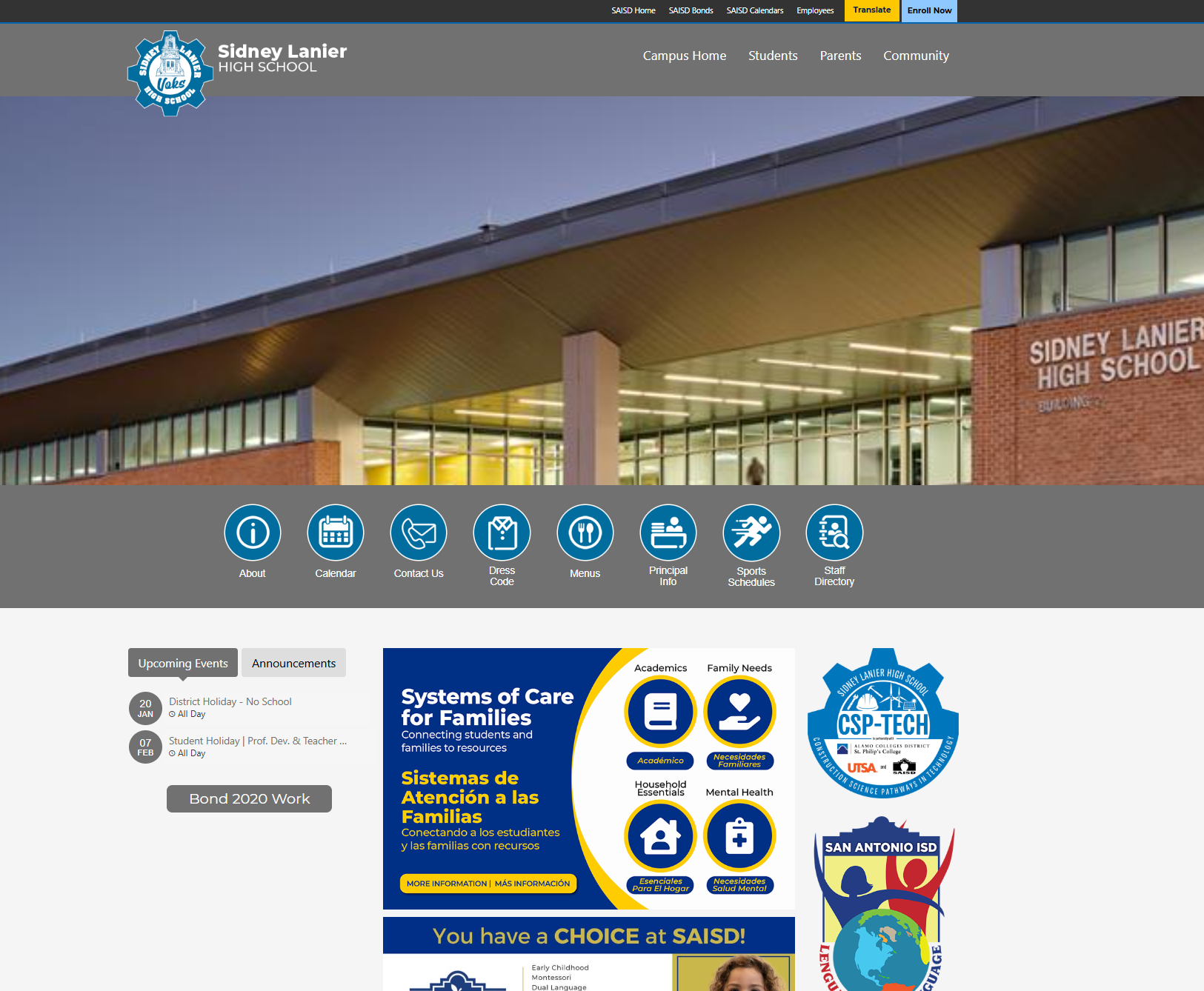 Bond.saisd.netFor individual project updates, upcoming events, and more
Campus websiteQuick link to your school’s bond page via your campus homepage
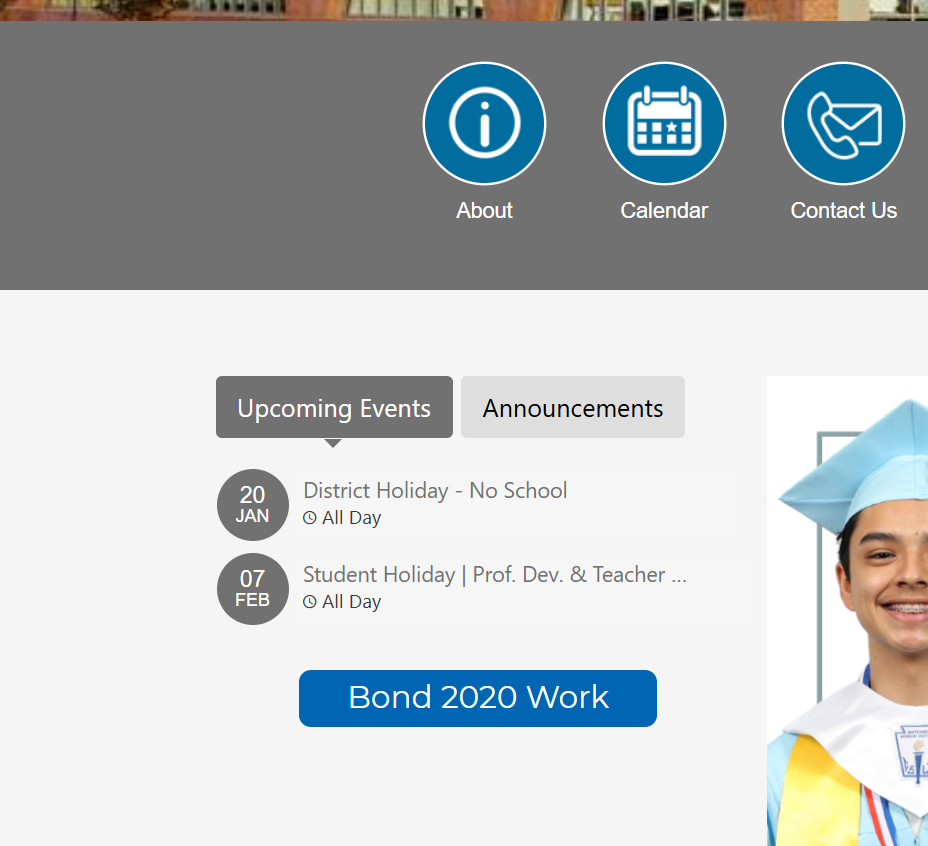 Social mediaFollow SanAntonioISD on Facebook, Instagram, and LinkedIn for bond progress and event info
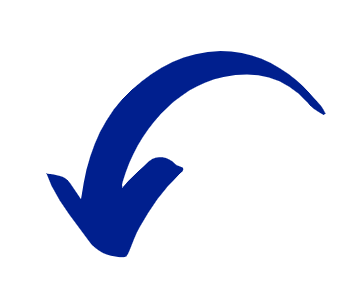 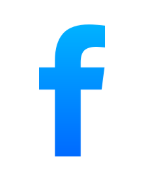 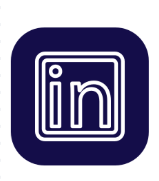 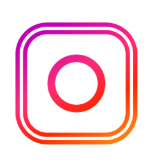 Questions
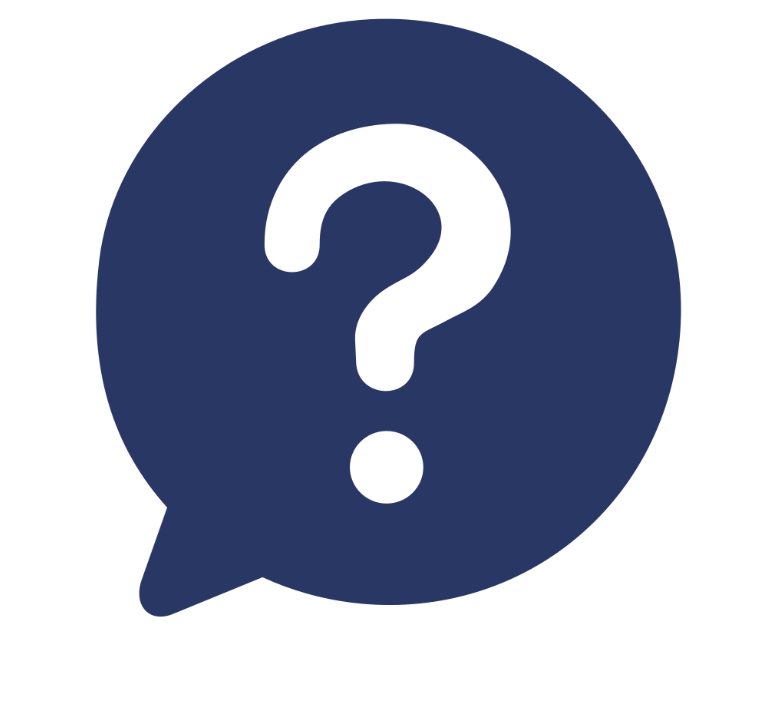